GeneMatcher and CMGs
Nara Sobreira, MD, PhD
 Johns Hopkins University
McKusick-Nathans Institute of Genetic Medicine
Baylor-Hopkins Center for Mendelian Genomics
[Speaker Notes: Added “for WES” Could also work for WGS]
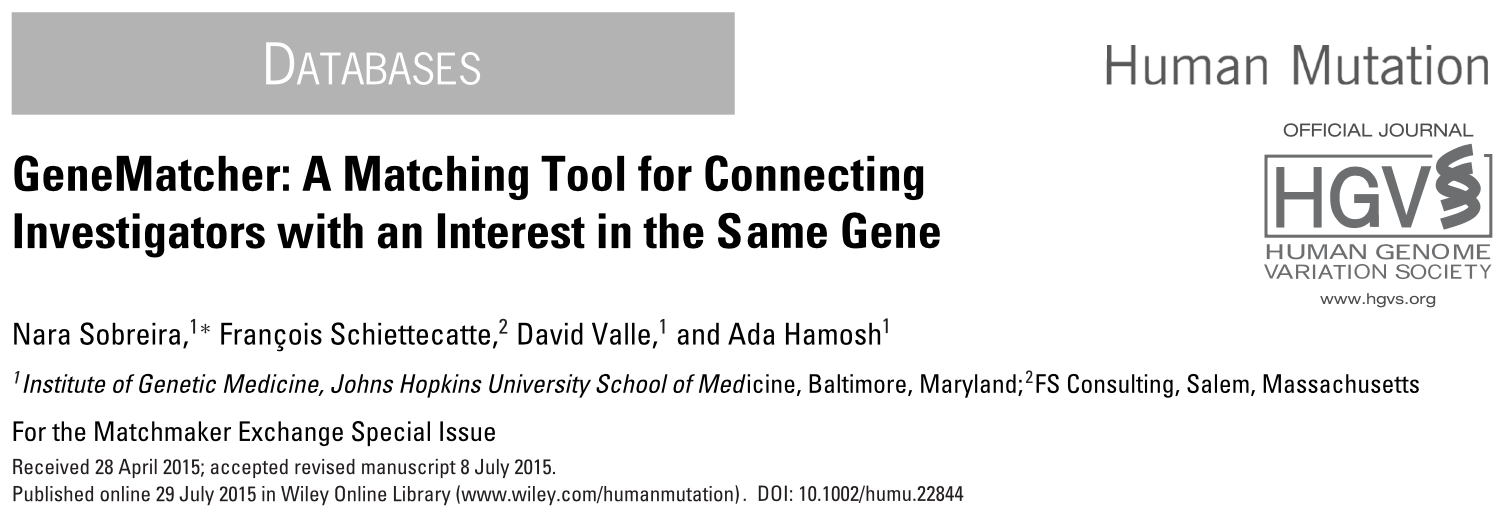 http://genematcher.org
GeneMatcher overview
Intended to find other patients / model organisms for novel candidate disease genes
 Only deidentified data and genes, so no IRB required
 Automated matching
 Submitters choose to follow up at their discretion
 Also matches on genomic location, phenotypic features, OMIM disease numbers
GeneMatcher matching options
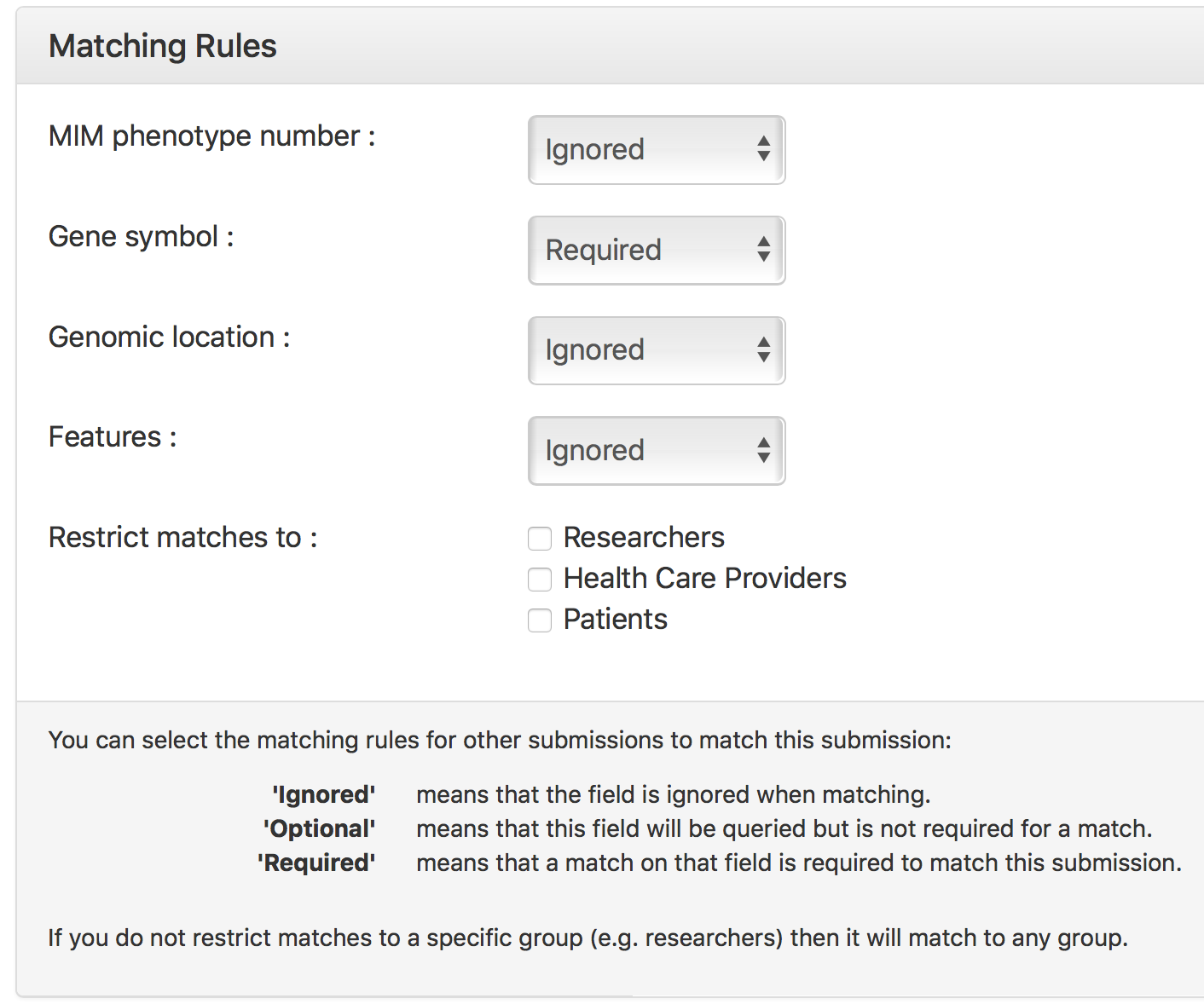 Phenotypic
Features:
GeneMatcher email notification
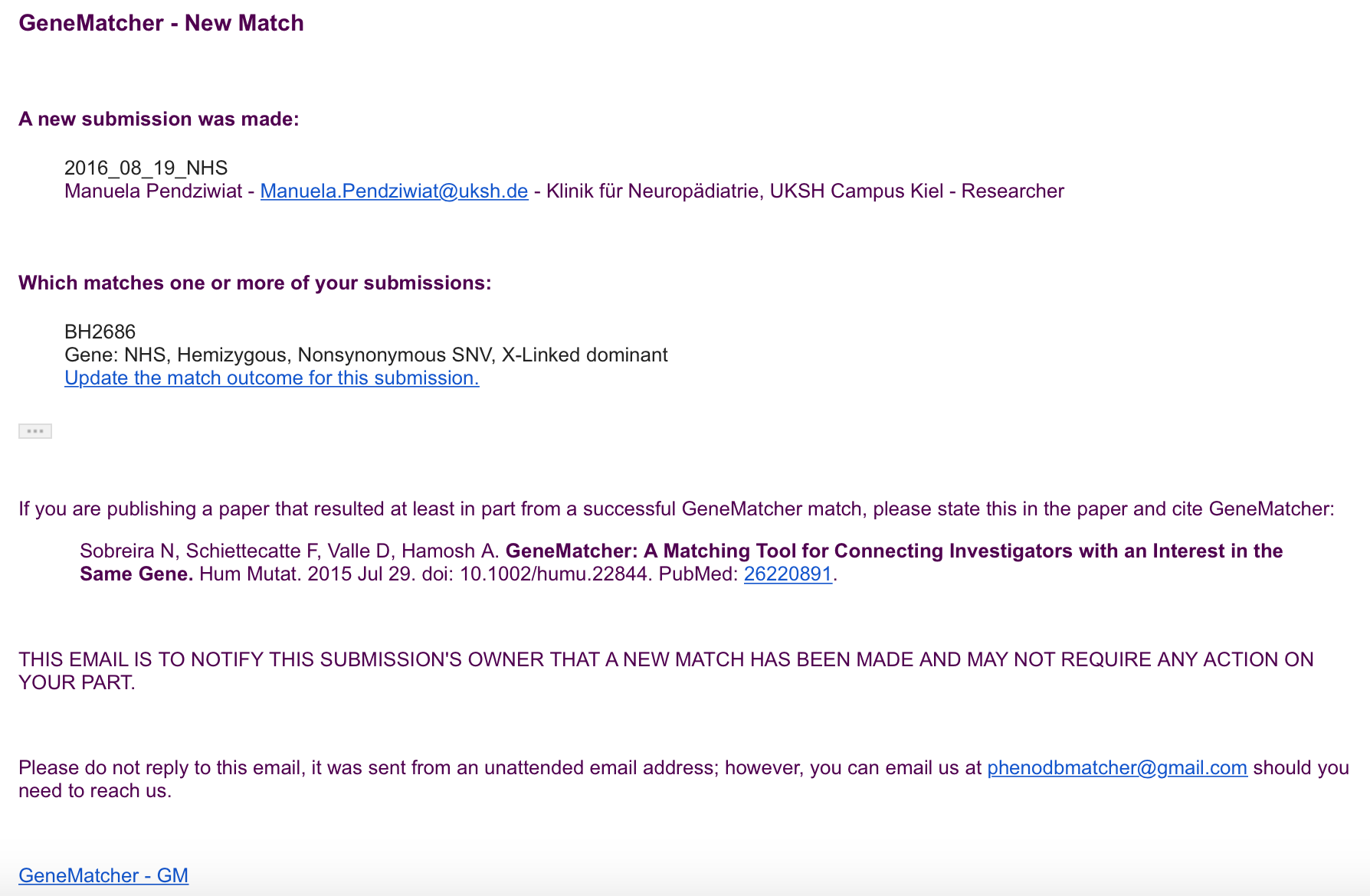 BHCMG PhenoDB numbers
Holds data on 5,283 submissions
 Including 68 cohorts ranging from 5-295
 More than 6,225 samples have been sequenced
 Phenotype data from more than 10,284 individuals
 BHCMG has identified more than 256 novel disease genes 
 More than 478 known genes and 190 of them with 	phenotypic expansion
610 genes have been sent from BHCMG to GeneMatcher
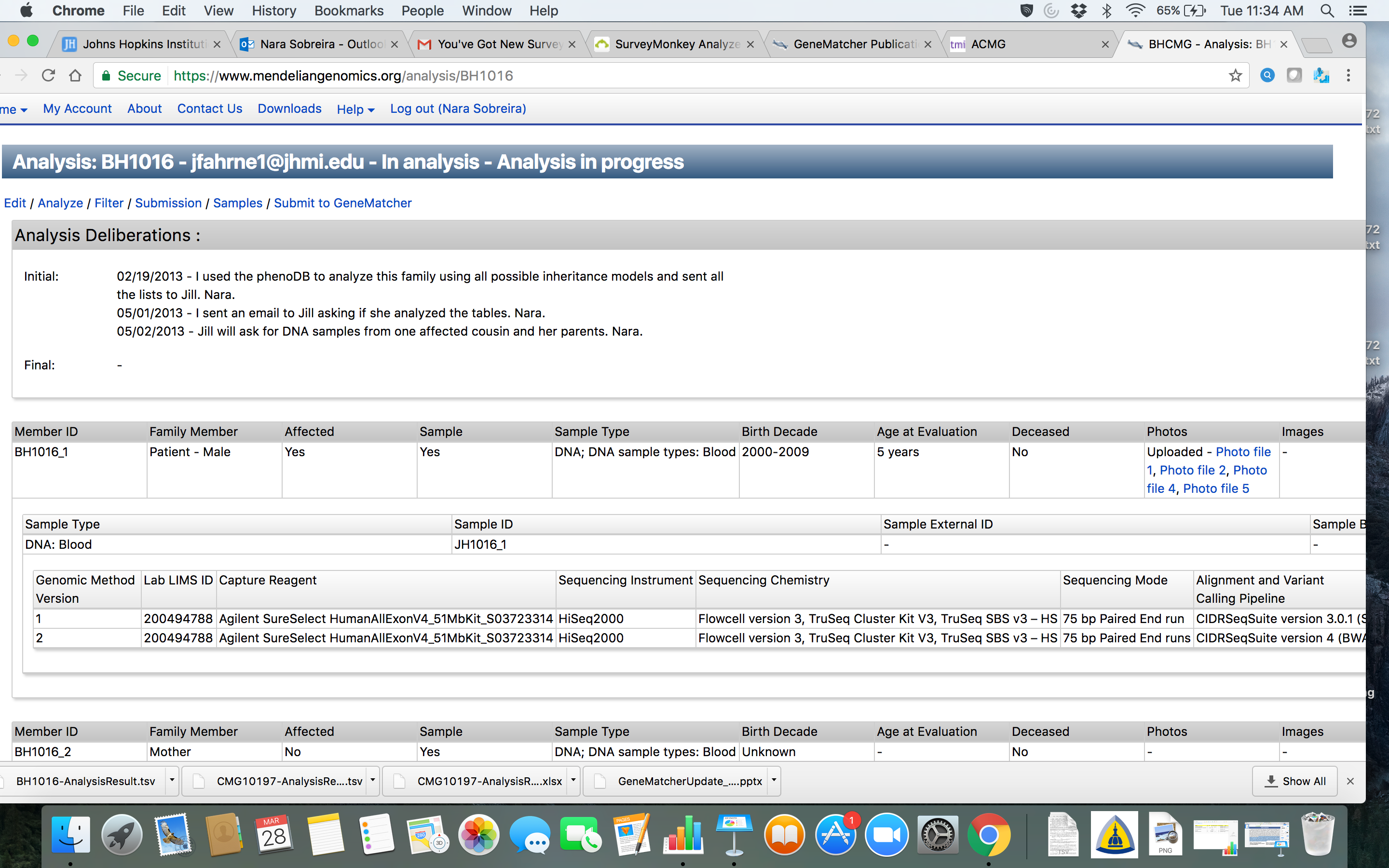 From PhenoDB to GeneMatcher
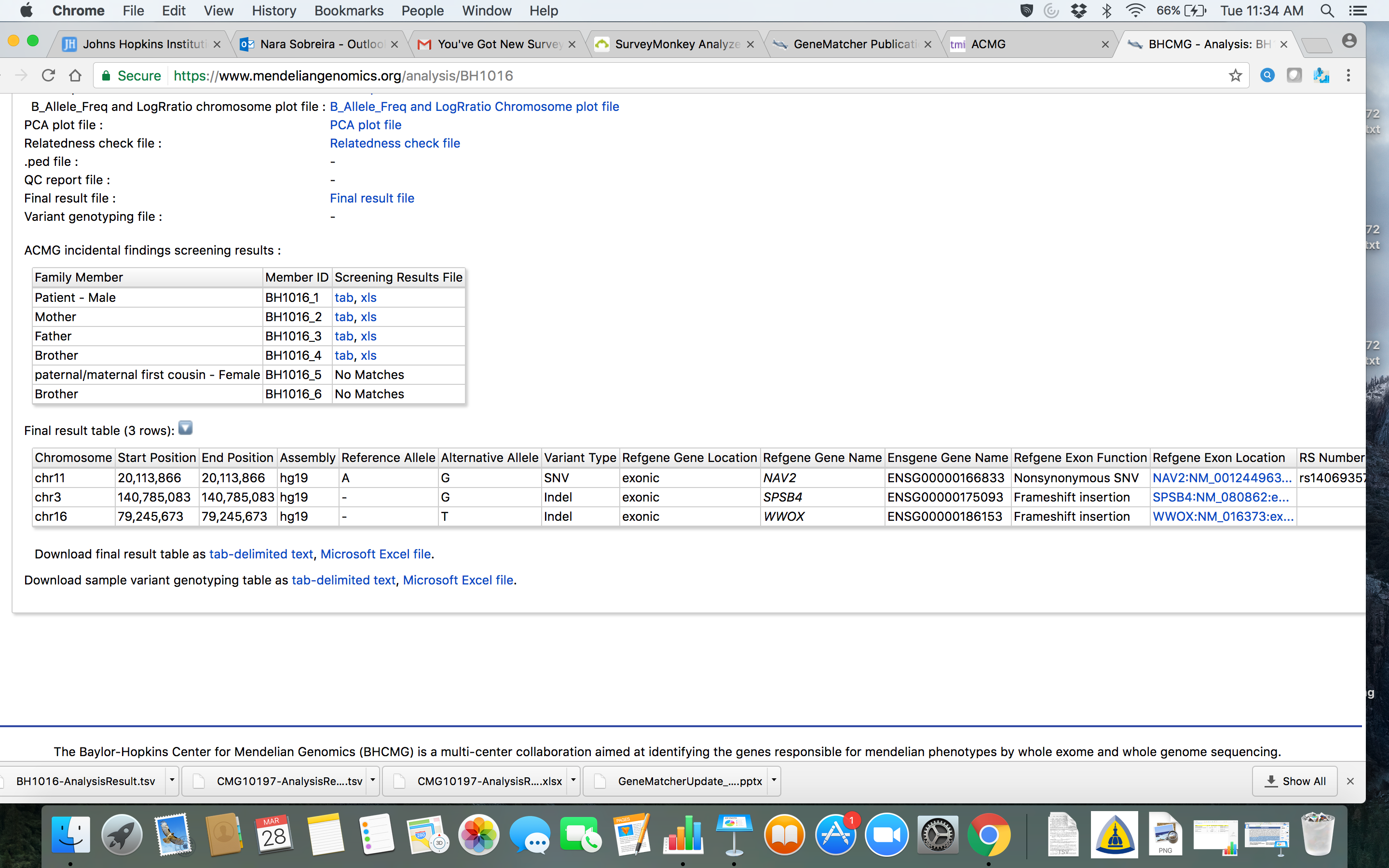 From PhenoDB to GeneMatcher
General rules
less than 5 novel disease candidate genes per family
candidate genes are submitted as soon as the analysis is finished if the submitter agrees
7 months after the analysis was finished the novel candidate genes are submitted to GeneMatcher (< 5)
If > 5 novel candidate genes, we select the 5 best candidates using a number of different criteria 
Not every gene in the gene discovery report table is in GeneMatcher
We submit genes to GeneMatcher that are not in the gene discovery report table
BHCMG GeneMatcher numbers
610 unique genes submitted
322 of them have matched
20 genes identified as novel disease genes. TELO2, SPATA5, HNRNPK, ATAD3A, EMC1, MIPEP, EBF3 are published and 13 others genes are under further investigation 
Of the 106 matches:
Partial phenotype match - 16
Not a phenotype match  - 67
Different inheritance mode  - 36
False positive variant - 0
Variant didn't segregrate with phenotype - 1  
Commonly mutated gene  - 5
Same patient  - 0
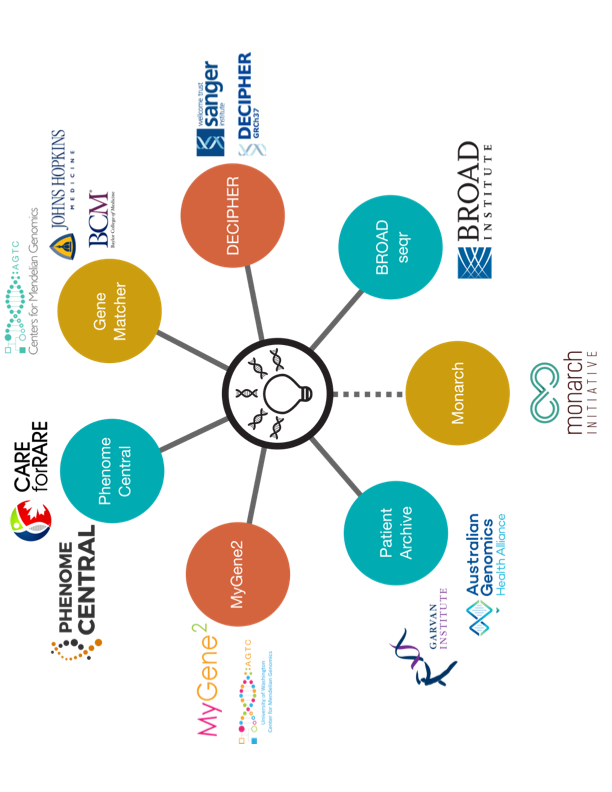 http://matchmakerexchange.org
GeneMatcher options for MME
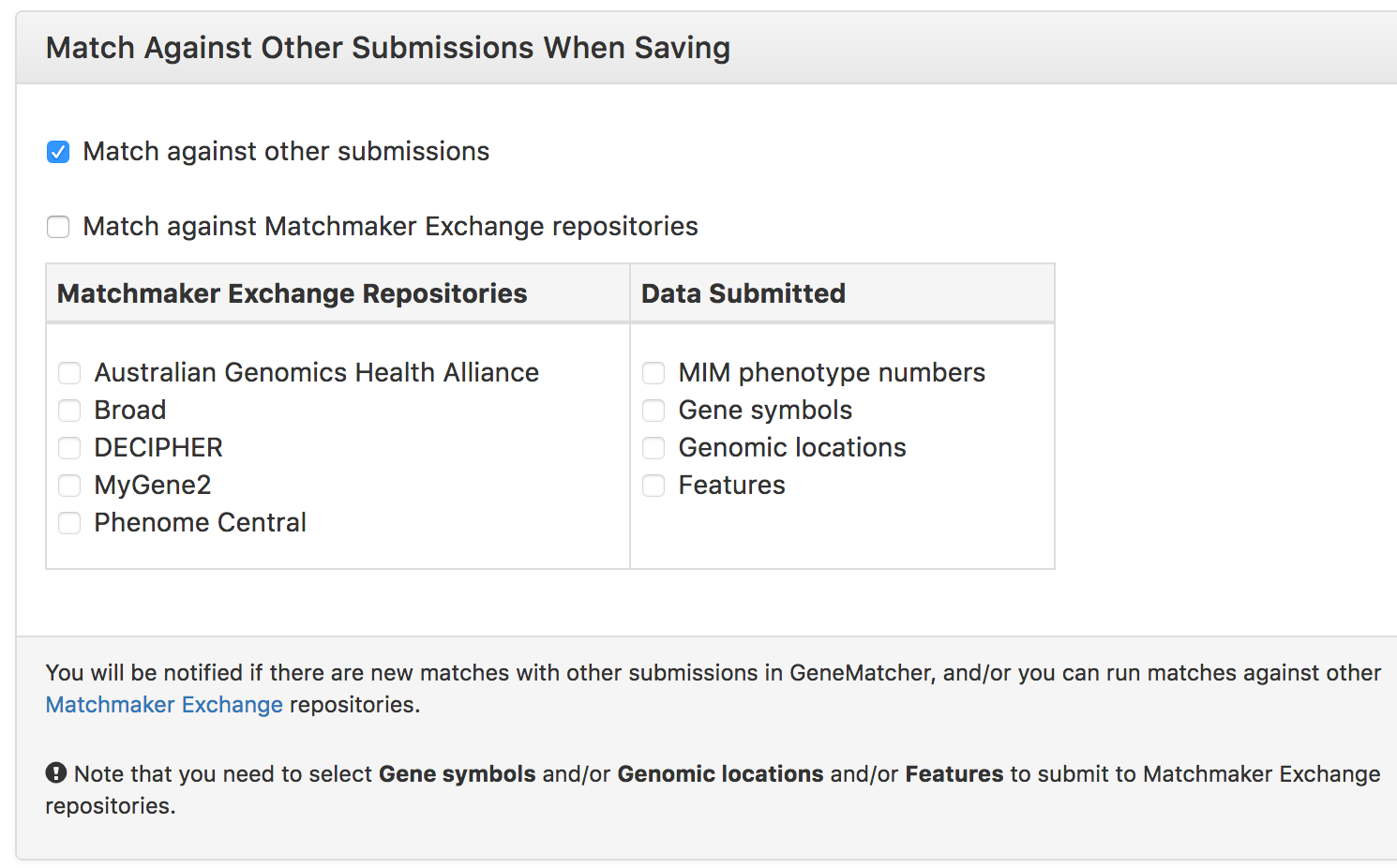 From GeneMatcher to other MME nodes
449 GeneMatcher users have had matches with one of the other MME repositories
44 matches  - 449 GeneMatcher users have had matches
GeneMatcher - PhenomeCentral Match
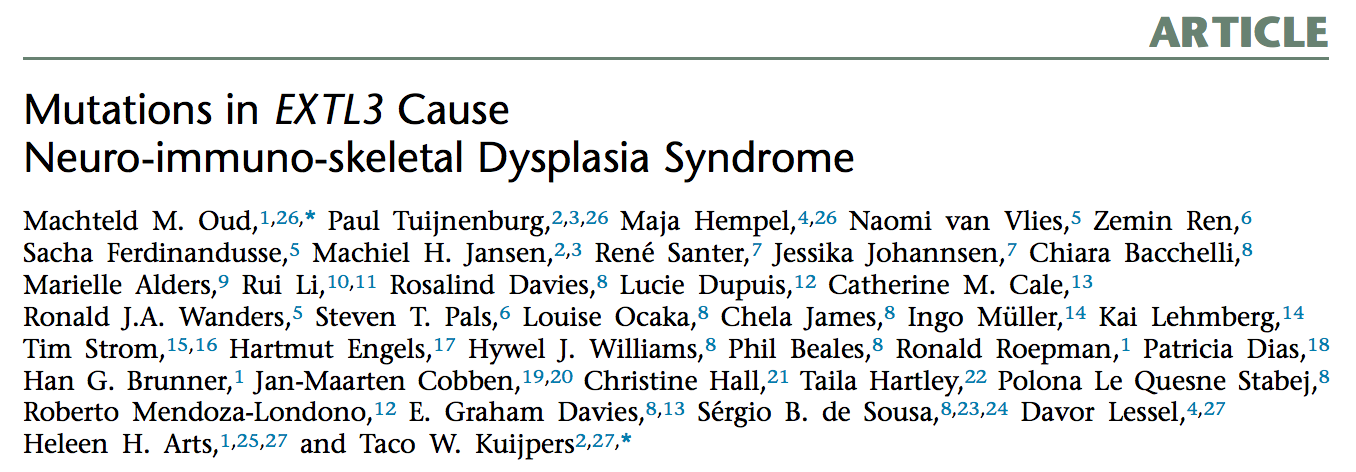 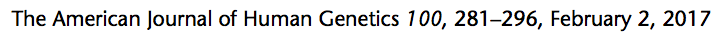 Thanks for your attention!
Acknowledgements
Ada Hamosh, François Schiettecatte, Corinne Boehm, Julie Hoover-Fong, Reid Sutton, Jim Lupski, David Valle and others for PhenoDB
Ada Hamosh, François Schiettecatte  and David Valle for GeneMatcher
The CMGs and especially the Baylor-Hopkins CMG team